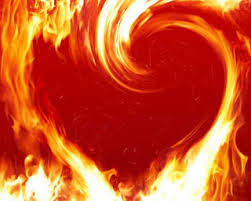 Wanneer is God verontwaardigd?
Bij sociaal onrecht

Als de rechten van de zwakkeren en weerlozen vertrapt worden
De wees, weduwe en vreemdeling

De mentaliteit van ikke-ikke-ikke-en-de-rest-kan-stikke
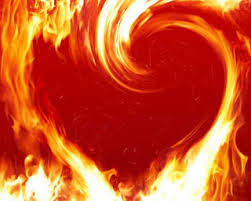 Wat zwaarder weegt in de wet …
Recht, barmhartigheid en trouw
Moge God ons zegenen met onrust over gemakkelijke antwoorden, halve waarheden en oppervlakkige relaties, zodat er diepgang moge zijn in onze harten.

Moge God ons zegenen met boosheid over onrechtvaardigheid, onderdrukking en de uitbuiting van mensen, zodat we mogen werken voor rechtvaardigheid, vrijheid en vrede.

Moge God ons zegenen met tranen te plengen voor hen die lijden door pijn, verstoting, honger en oorlog, zodat we onze handen zullen uitstrekken tot troost om pijn in vreugde te veranderen.
Moge God ons zegenen met voldoende dwaasheid om te geloven dat we verschil kunnen maken in deze wereld, zodat we kunnen doen waarvan anderen zeggen dat het onmogelijk is.

En moge God ons zegenen met honger en dorst, honger en dorst naar Christus zelf, zodat we niet zullen rusten, totdat we onze rust gevonden hebben in Hem alleen.

Amen.
Verontwaardigd zijn over …
Nooit aan een goed doel geven
Zwart werk
Iemand links laten liggen
Iemand het leven zuur maken (o.a. pesten)
Kinderarbeid
Omgang met ouderen in onze samenleving
N.a.v. de vluchtelingenproblematiek
Verontwaardigd zijn over …
Nooit aan een goed doel geven
Zwart werk
Iemand links laten liggen
Iemand het leven zuur maken (o.a. pesten)
Kinderarbeid
Omgang met ouderen in onze samenleving
N.a.v. de vluchtelingenproblematiek
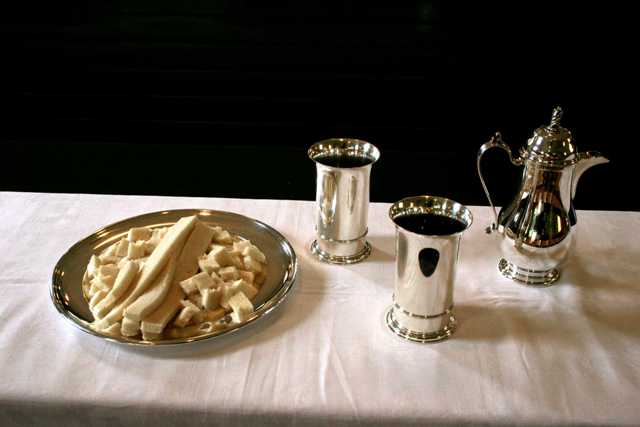 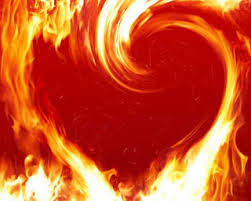